История песни «КАТЮША»
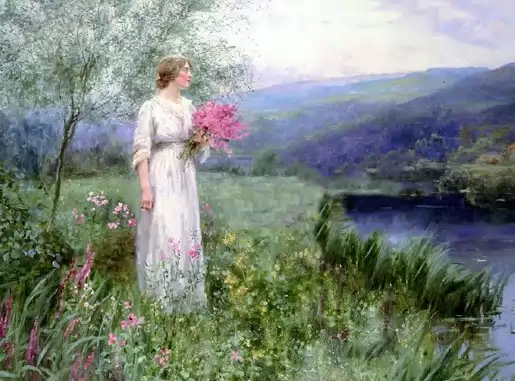 Автор
      Токбалинова Карлыгаш Коменовна
                   МБОУ « Притыкинская оош»
                               февраль 2012 год
История песни «Катюша»
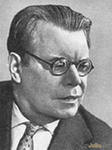 Михаил Исаковский
Расцветали яблони и груши, 
Поплыли туманы над рекой. 
Выходила на берег Катюша, 
На высокий берег на крутой.
История песни «Катюша»
Он и сам потом рассказывал, что не знал, что делать с этой «Катюшей», а потому отложил листок в сторонку, как говорится, в долгий ящик. Но все равно никак не мог забыть строчки
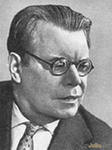 История песни «Катюша»
Ему понравилась игра ударений: берег, на берег, и так хотелось сочинить мелодию к словам, но она все не давалась, но потом вдруг – раз – и пришла сама собою.
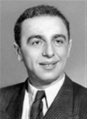 Матвей Блантер
История песни « Катюша»
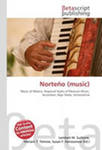 Стал тогда композитор теребить поэта, чтоб дописывал текст песни поскорее… Наконец, все  
 сложилось вместе и песня зазвучала.
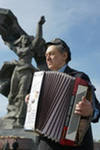 История песни « Катюша»
Михаил Исаковский получил за ее текст Сталинскую премию, которую передал землякам. Они установили на берегу памятный камень, а потом и музей «Катюши» создали.
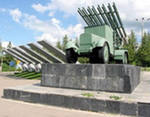 История песни Катюша
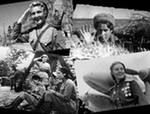 Особую популярность песня Катюша получила в дни Великой Отечественной войны.   Миллионы людей воспринимали героиню песни как реальную девушку, которая любит бойца и ждет ответа. Ей писали письма.   Появи -лось немало сюжетных продолжений песни.
История песни Катюша
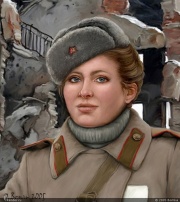 На фронте было немало реальных героинь с песенным  именем.
 Одна из них – старший сержант Катюша Пастушенко, отважная пулеметчица,  награжденная орденом Красной Звезды, уничтожившая немало фашистских автоматчиков
Катюша Пастушенко
История песни Катюша
"Шли бои на море и на суше, грохотали выстрелы кругом. Распевали песенки "катюши" под Калугой, Тулой и Орлом". Памятником "Катюше" – оружию и песне – возвышается сегодня на пьедестале под орловским селом Орево монумент прославленного орудия.
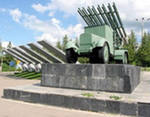 История песни Катюша
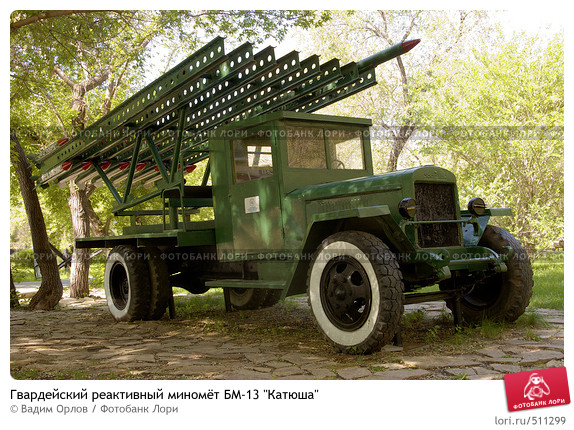 История песни Катюша
… И под Москвой воевали «Катюши» –   на знаменитом Бородинском                   поле, и под Ленинградом.

             *******
Всю войну прошли, «передавая пламенные приветы» врагу, как шутили солдаты. И сочинили свои продолжения песни
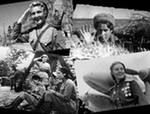 История песни Катюша
Один вариант таков:

 Шли бои на море и на суше,
Грохотали выстрелы кругом –
Распевала песенки «катюша»
Под Калугой, Тулой и Орлом.
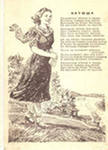 История песни Катюша
В 1943—1945 наиболее популярен был такой куплет:
 
             Пусть фриц помнит русскую «Катюшу»,
                     Пусть услышит, как она поет:
                     Из врагов вытряхивает души,
                     А своим отвагу придает!
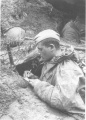 История песни Катюша
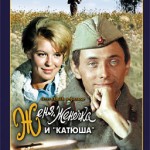 В Италии эта песня называется «Катарина», 
в Израиле — «Катюшка».
Всего же исследователи насчитывают только одних текстов на мотив «Катюши» свыше     ста      вариантов.
История песни Катюша
Используемые ресурсы

              Muzruk.info /2008|ru.
          Wiki.vladimir.i.edu.ru
         Historu onesoong.com/2009|katysha
          ru/.wikipedia.org.
         100pesen.ru.index./katiusha
Спасибо за внимание!